McCall Fish Hatchery
Overview
New Adult Holding Ponds
Phosphorus
Production Changes
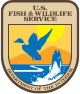 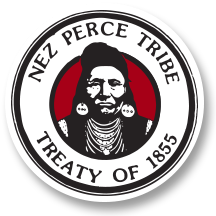 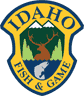 McCall “National” Fish Hatchery
Anadromous – Since 1979
South Fork Salmon SUCH	
11K Adults to LGD
850K Ad clipped SEG
150K CWT only INT
150K CWT only JCAPE	
300K Eyed Eggs for SBT RSI
~18 months to release size
Support M&E projects
Resident – Since 1944
Coastal Rainbows, Westslope Cutthroat, Golden Trout, Arctic Grayling
R3M Catchable Redistribution
Western and Northern HML stocking - R1, R2, R3
Support other local res production and management projects
South Fork Salmon River
Trap, Held, and Spawn at the SFSR Adult Trap since Late ‘70’s
Habitat & Climate changes
Water temperature threshold
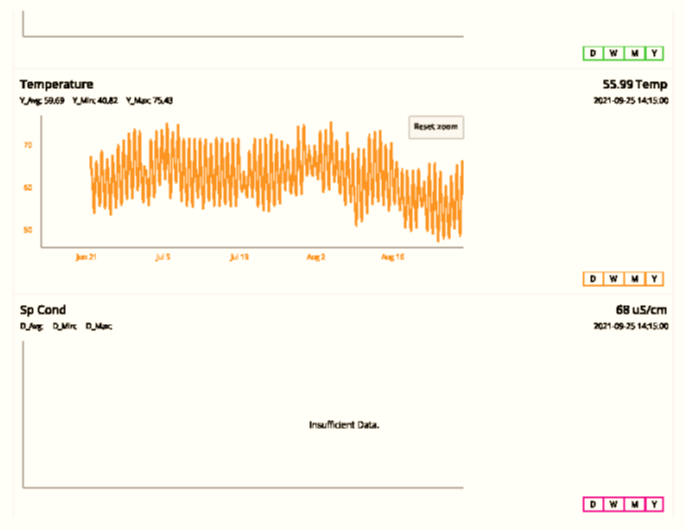 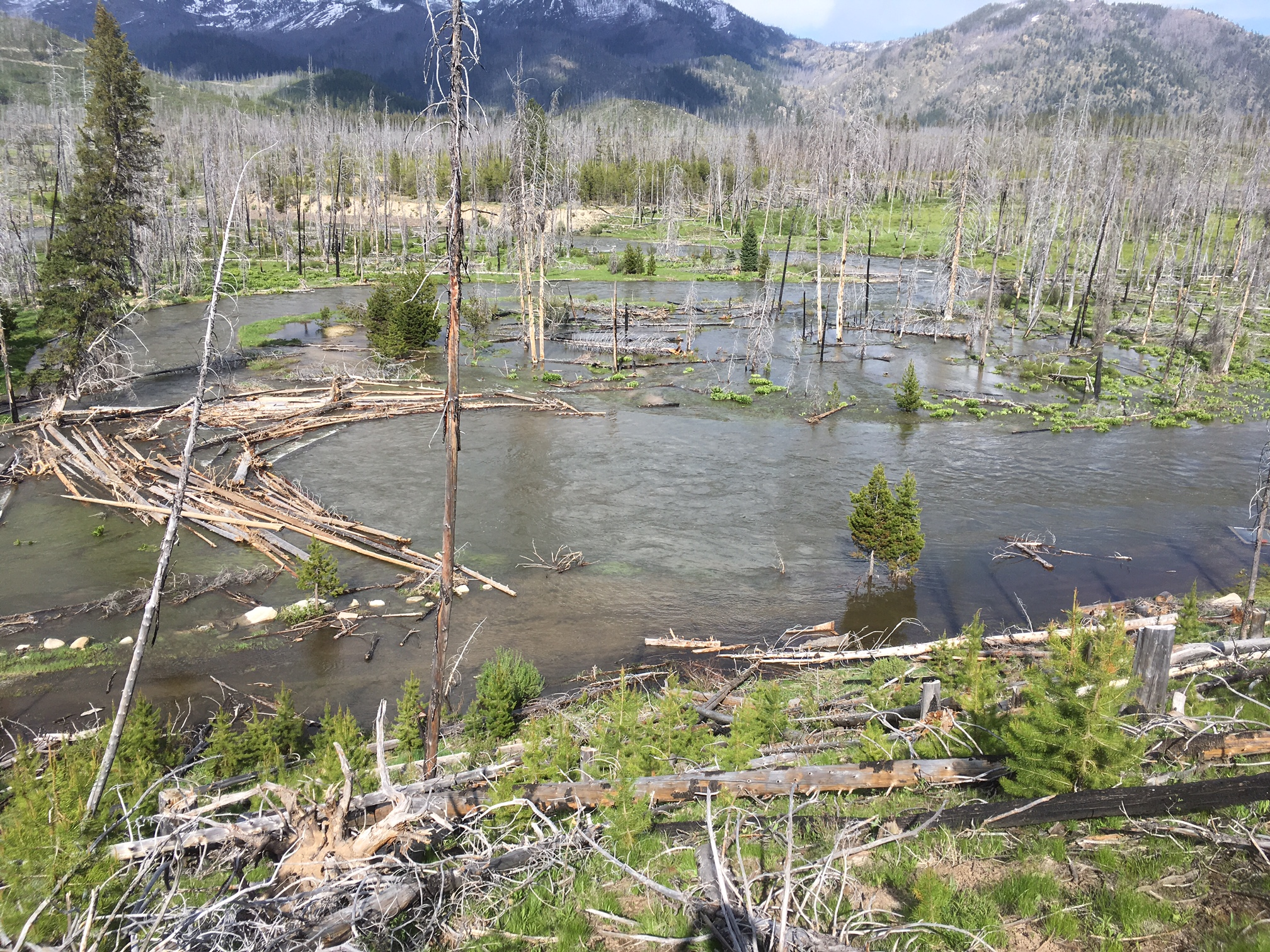 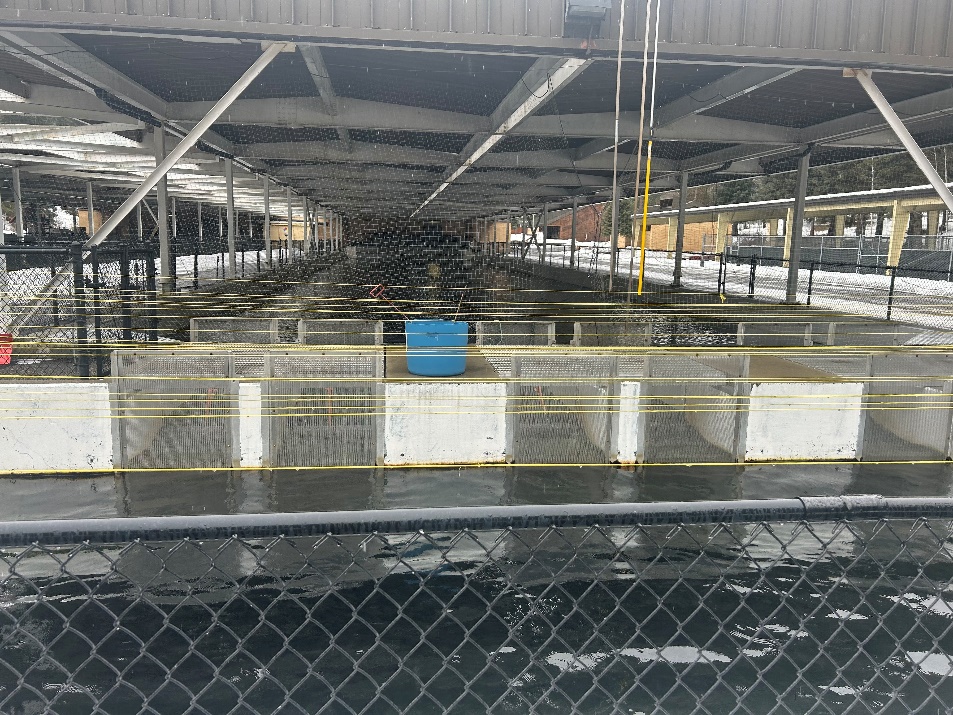 McCall Brood Pond Construction
Broke Ground - 10/17/22
McCall Brood Pond Construction
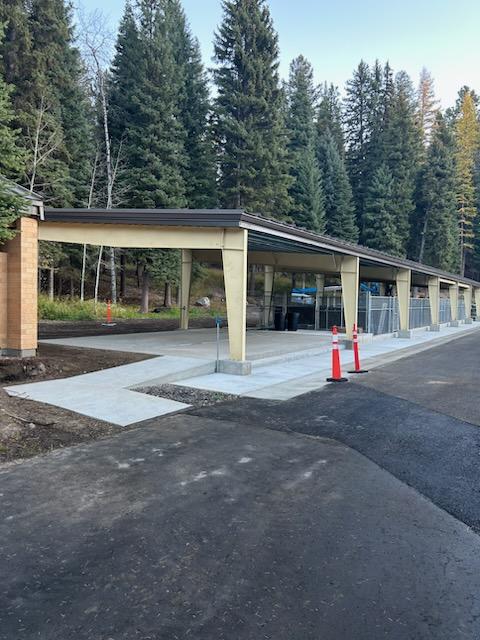 7,680 cuft new concrete
33% production increase?
Get the JCAPE program on 1st use?
Isolate the Integrated?
Endless possibilities?
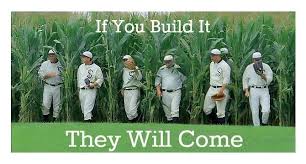 NFPR TMDL
Single Point source for Phosphorus above Cascade Reservoir
Cascade Reservoir – “Impaired”
“Friends of Lake Cascade”
Open the entire Payette River watershed’s TMDL?
Phosphorus
Sample monthly 
Report quarterly
480.6 pounds/year
Phosphorus
Idaho Pollution Discharge Elimination System Permitting
1996 WLA = 2.3 lbs/day (839.5lbs/year)
2023 WLA = 1.32 lbs/day (480.6lbs/year) 
Springfield Hatchery, (comparable production) - 8.9lbs/day
Dredged set pond in 2023
Moving Forward
Identified highest periods of P discharge
continue to sample monthly
Corelate annual phos load and total pounds of fish in production/pounds feed fed  
Modify diet- Lowphos product available*
Goal is to Stay in Compliance and efficiently maintain healthy animals
Turning dials/increasing production will take time
Low Phosphorus Feed
Bio Oregon LP1000
Limitations
Help meet compliance
Time to evaluate
Questions